Математика
Умножение и деление круглых чисел
Чтобы прочитать зашифрованное высказывание о математике, вычислите значения арифметических выражений:
· 3 = … ТЕ
 · 40 = … УК
18  : 6 = … РИ
  · 2 = … ЦА
  : 2 = … МА
  7  · 3 = … ВСЕХ
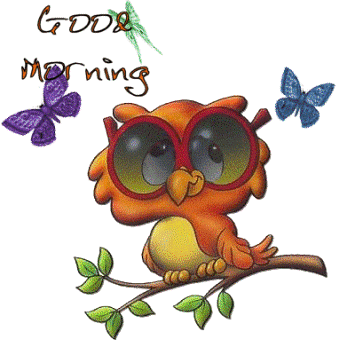 40 :  4  = … НА
80 :  4  = … МА
60 : 10 = … КА
70 : 10 = … ЦА
60 : 2   = … ТИ
Математика – царица всех наук!
ма      те      ма       ти        ка        ца       ри        ца     всех    на      ук
Замените примеры на сложение примерами на умножение:
2+2+2+2+2 =
6  +  6  +  6 =
4 + 4 + 4 + 4=
2 • 5 = 10
6 • 3 = 18
4 • 4 = 16
Замените примеры на умножение примерами на сложение:
3 • 5 =
5 • 4 =
7 • 2 =
3 + 3 + 3 + 3 + 3 = 15
5+ 5 + 5  + 5 = 20
7 + 7 = 14
Выберите арифметическое выражение к решению задачи:
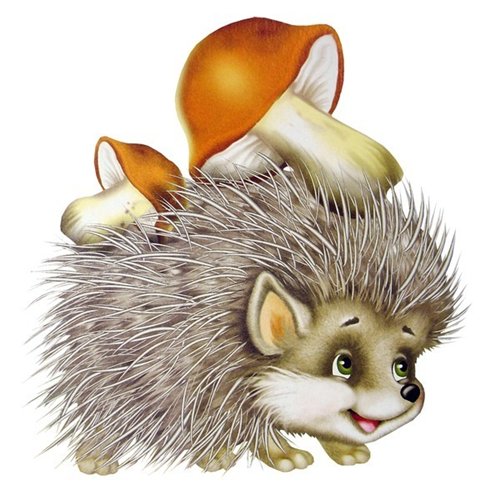 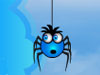 7 • 2
= 14(дн.)
8 • 3
=24 (л.)
2 • 5
= 10 (уш.)
2 • 7
4 • 2
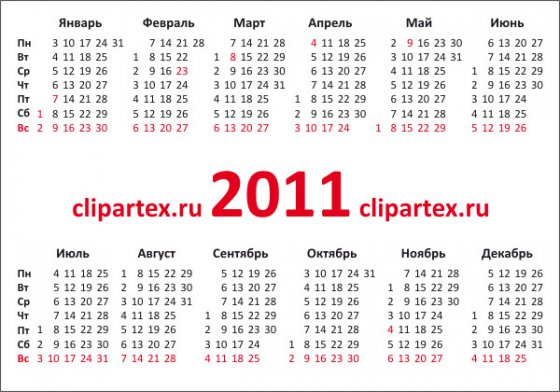 4 • 4
= 16 (л.)
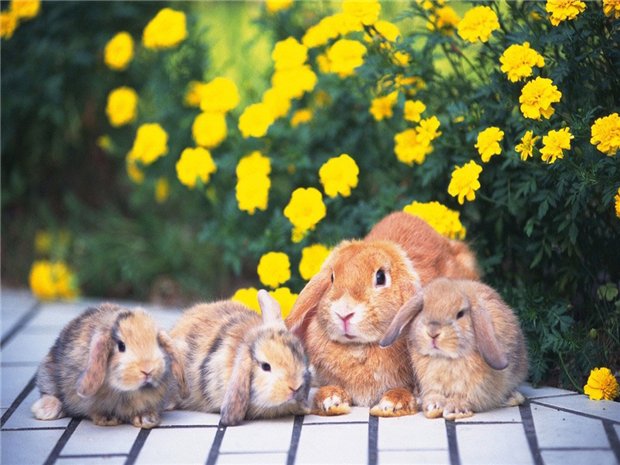 5 • 2
3• 8
Выпишите круглые числа в порядке возрастания,  продолжите ряд:
60    6    40    33    12    20    5
20    40    60
80    100
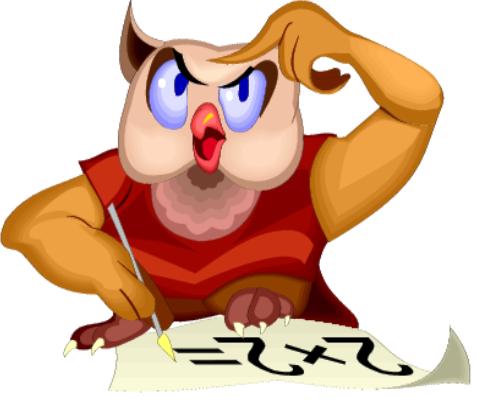 20 • 3
= 60
20 + 20 + 20 = 60
2 дес. • 3 = 6 дес.
Для того, чтобы двузначное круглое число умножить на однозначное, нужно круглое число представить десятками  и умножить его на однозначное.
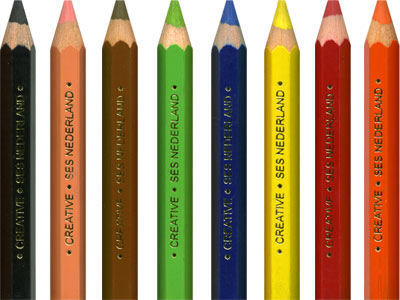 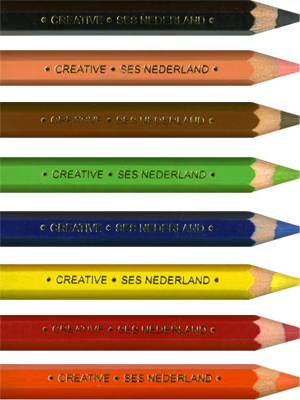 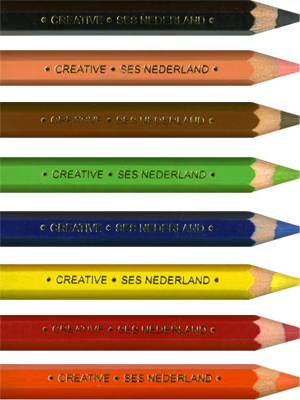 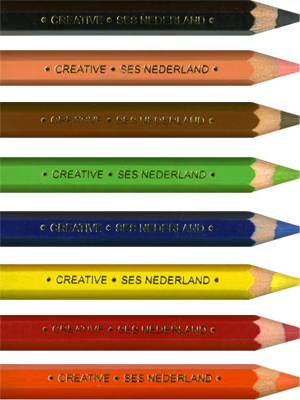 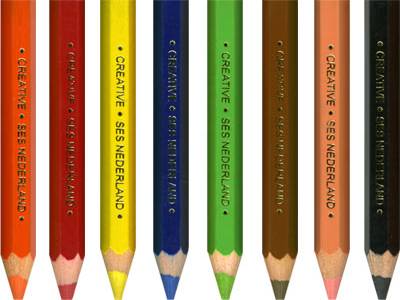 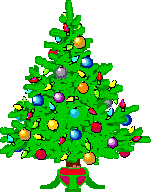 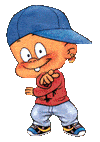 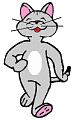 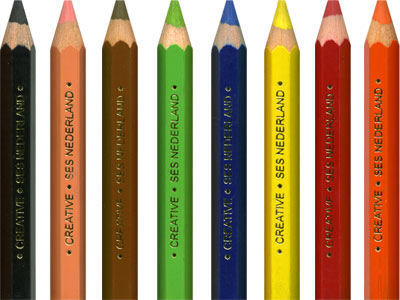 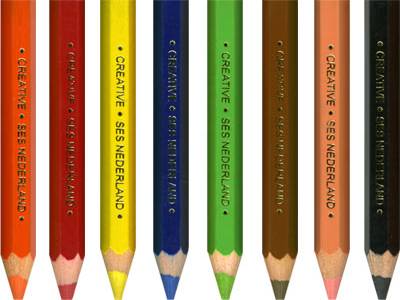 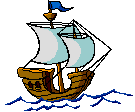 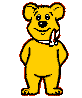 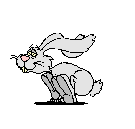 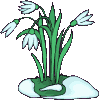 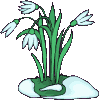 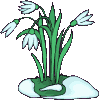 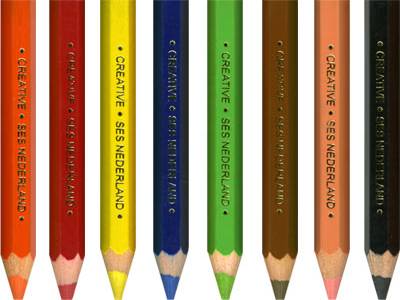 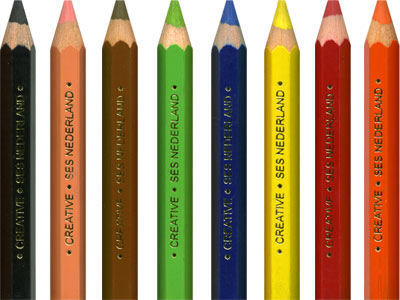 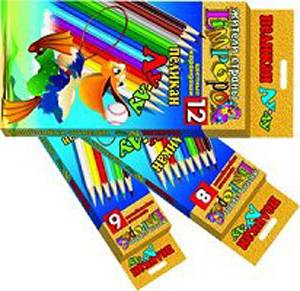 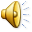 Прочитайте арифметическое выражение и прокомментируйте его вычисление двумя способами:
20 • 4
20 + 20 + 20 +20 = 80
2 дес. • 4 = 8 дес.
10 • 7
10 + 10 + 10 + 10 + 10 + 10 + 10 = 70
1 дес. • 7 = 7 дес.
Запиши выражения на умножение круглых чисел:
10 + 10 + 10 + 10 + 10 + 10 =
20 + 20 + 20 + 20 =
30 + 30 + 30 =

40 + 40 =
20 + 20 + 20 =
50 + 50 =
10 • 6 = 60
20 • 4 =80
30 • 3 =90
40 • 2 = 80
20 • 3 = 60
50 • 2 = 100
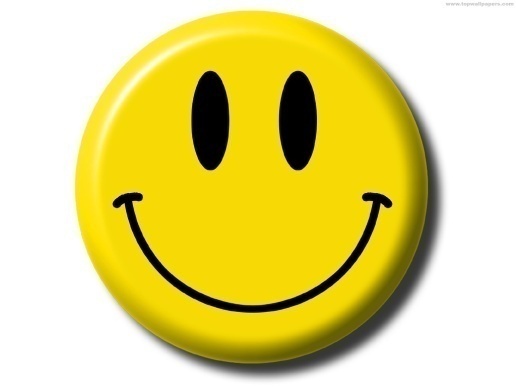 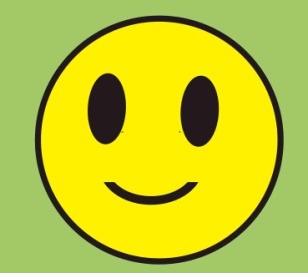 Урок прошёл плодотворно. Я научился и могу помочь другим.
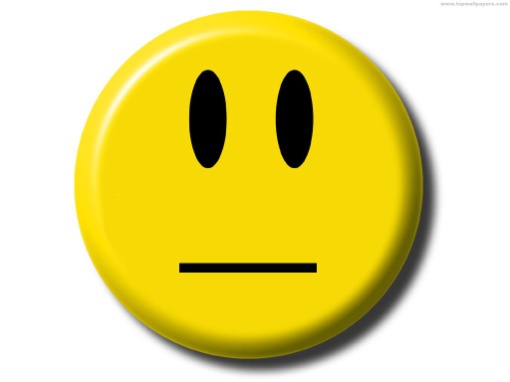 Я научился решать, но мне ещё нужна помощь.
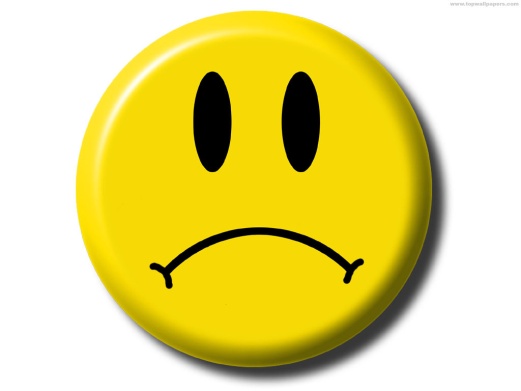 Мне было трудно на уроке.
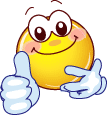 Спасибо за Работу